Психолого-педагогическое сопровождение обучающихся в рамках реализации проекта «Обучение русскому языку как неродному в условиях поликультурной среды г. Челябинска»
Меркасимова О.С.,
Директор МБУ «ЦППМСП Калининского района г.Челябинска»
Цель:
создание условий для успешной социализации детей-билингвов в российской социокультурной и языковой среде, формирование их коммуникативной компетенции.
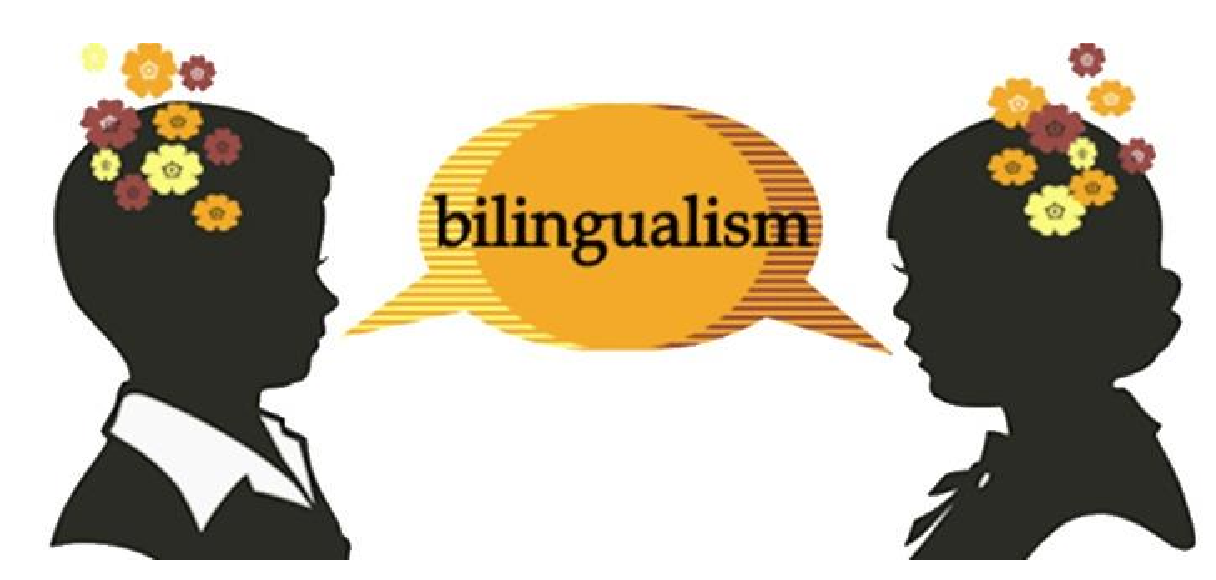 Роль МБУ «ЦППМСП Калининского района г.Челябинска» в проекте:
создание условий инклюзивного образования для обучающихся - билингвов, успешной социализации которых препятствуют  ограниченные возможности здоровья, трудности социальной адаптации.
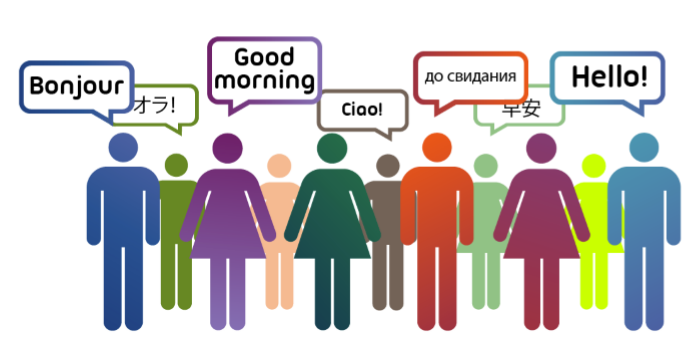 Получатели услуги:
педагоги МБОУ «СОШ № 6 г.Челябинска»;
обучающиеся - билингвы;
родители (законные представители) обучающихся - билингвов.
Направления работы:
ПРОБЛЕМЫ ОБУЧЕНИЯ РУССКОМУ ЯЗЫКУ обучающихся-билингвов:
Языковой барьер
Психологический стресс
Трудности в подготовке домашнего задания
Отсутствие помощи родителей 
Наличие национального акцента 
Часто длительный перерыв в учебной деятельности
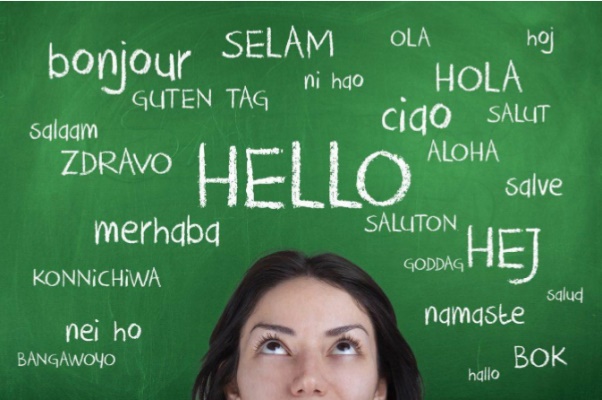 Советы педагогам:
Учитывать в работе язык, религию, особенности культуры, особенности семьи,  жизненную историю, социальный статус, наличие опыта обучения, возраст, в котором начато овладение вторым языком.
 Учитывать психологическое состояние обучающихся.
 Информировать родителей обучающихся-билингвов об условиях их успешного обучения.
Тщательно отбирать речевые образцы (в соответствии с возрастом, интересом, степенью активности обучающихся). 
 Использовать индивидуальный дидактический материал (карточки, таблицы, схемы). 
 Учитывать при проверке знаний, что тестирование с вариантами ответов помогает быстрее и точнее вспомнить правило или нужное определение.
СПАСИБО ЗА ВНИМАНИЕ!